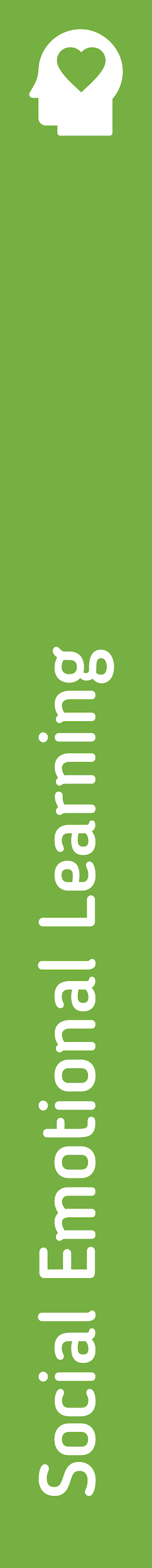 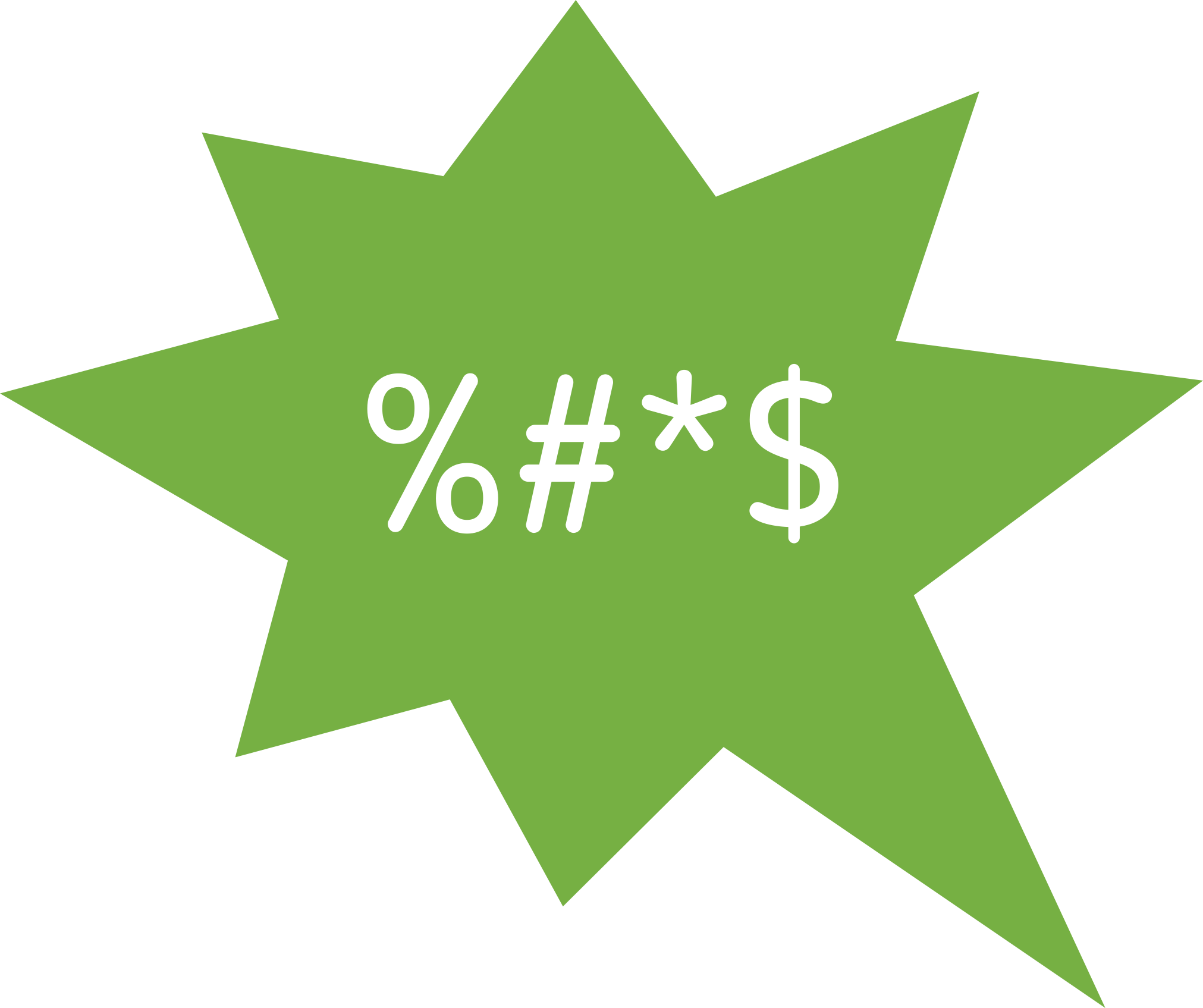 Was ist Hassrede? > SEL > Hassrede und Gefühle zuordnen
#$$%*@ brrp Xorg!
Hassrede und Gefühle zuordnen
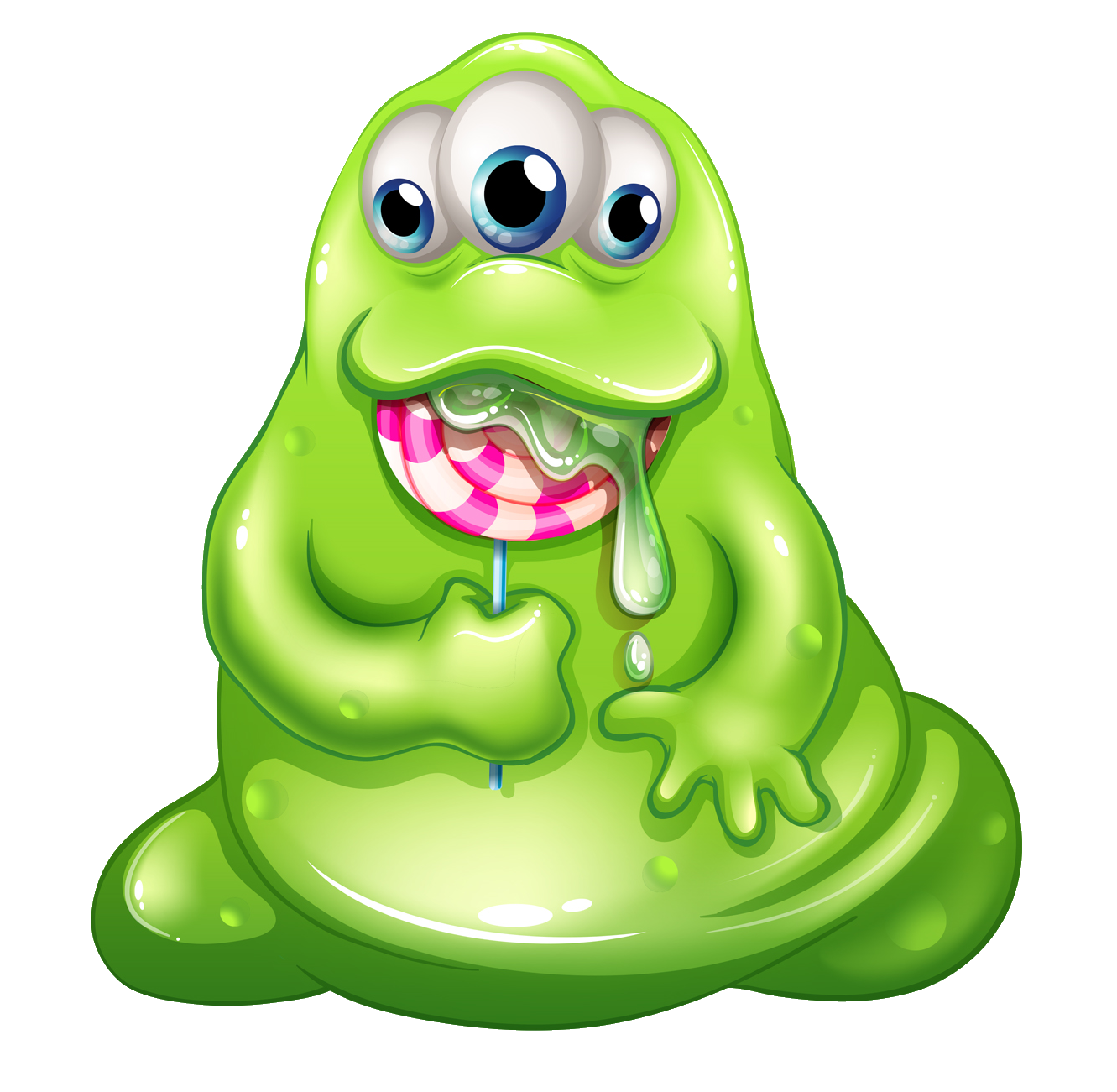 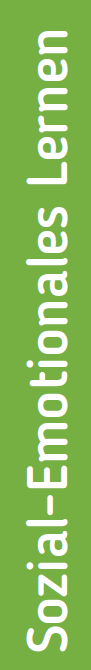 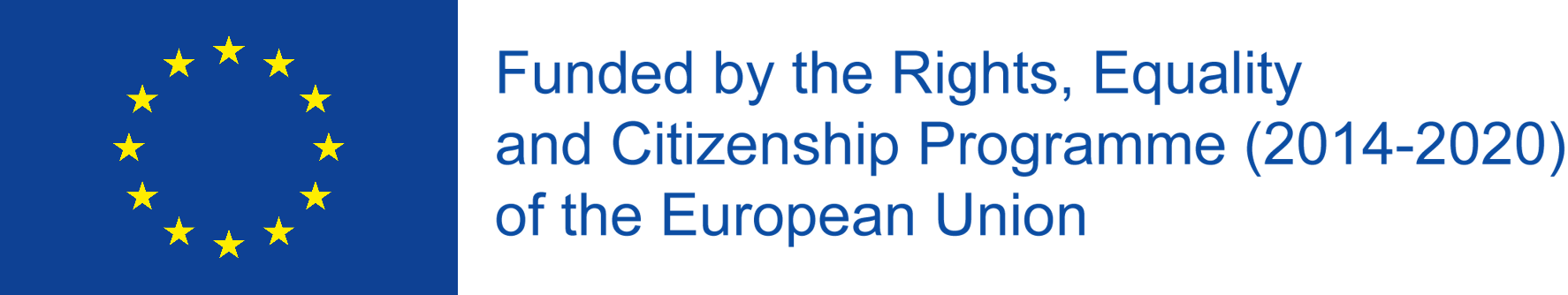 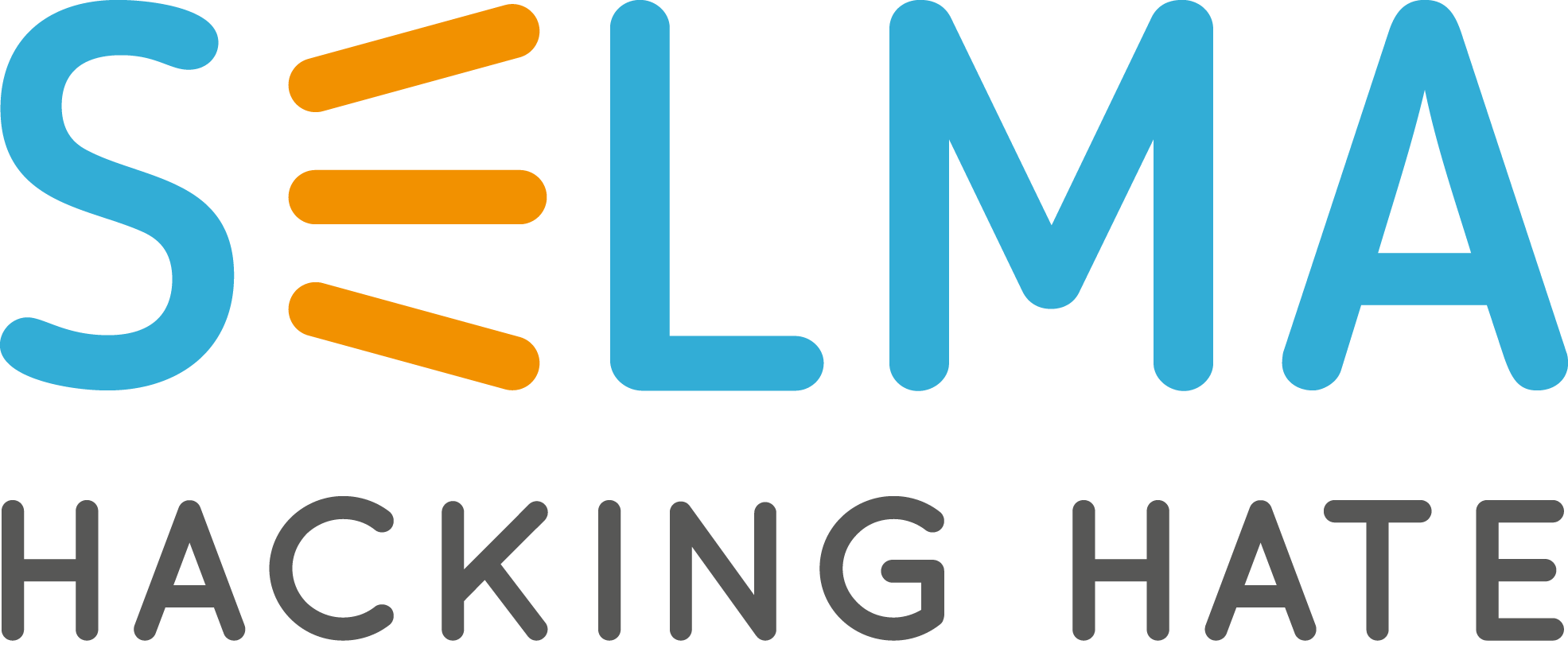 Hoch
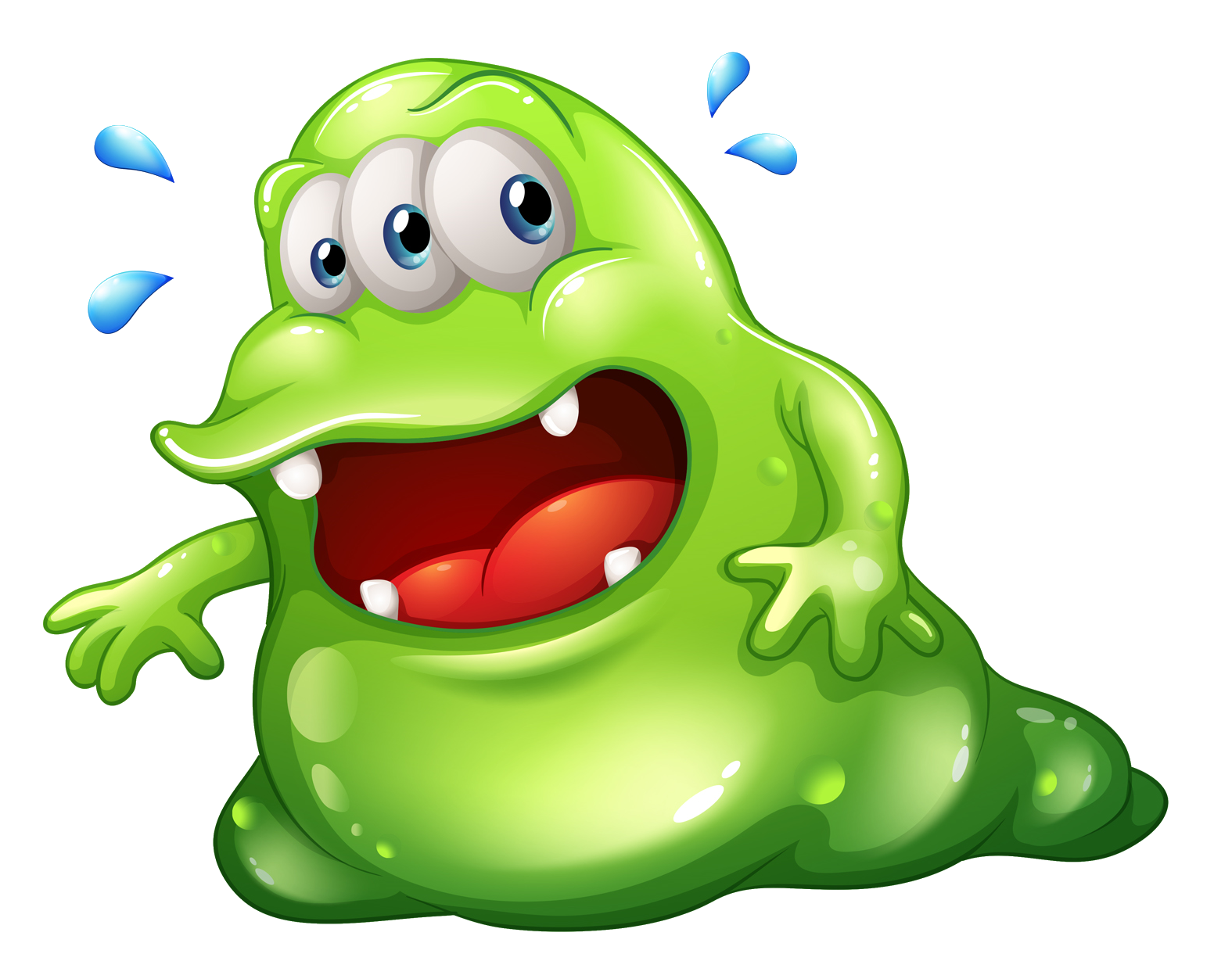 Energie
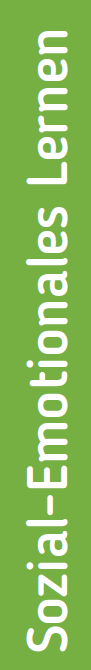 Niedrig
© RULER Programme. Yale Centre for Emotional Intelligence
Unangenehm
Angenehm
Gefühle
Nett, dich kennenzulernen. Schön, dass du uns mal besuchst!
Denkst du, du kannst einfach herkommen und uns mit deinen drei Armen die Jobs klauen?!
Oh, ist echt cool, wenn jemand versucht, einer von uns zu sein
Ich dachte, der Staat sorgt dafür, dass ihr draußen bleibt.
OMG! Du bist ja grün, wie EKLIG
Wenn du schon hier bist, streng dich wenigstens an, unsere Sprache zu lernen
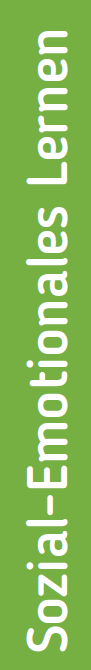 Aliens wie du treiben unser Land noch in den Ruin
Warum kommen die Xenovier immer zu uns - Geh nach Hause!
Du bist das Beste, was der Menschheit je passiert ist!
Deine Mutter stinkt, ich wette, die isst Schleim zum Frühstück
Willkommen Xorg, wann gehst du wieder?
Sind deine Kids auch so hässlich?
Wir lieben Xenovier!
Isch mach disch fertig, alda!!
© RULER Programme. Yale Centre for Emotional Intelligence
Nett, dich kennenzulernen. Schön, dass du uns mal besuchst!
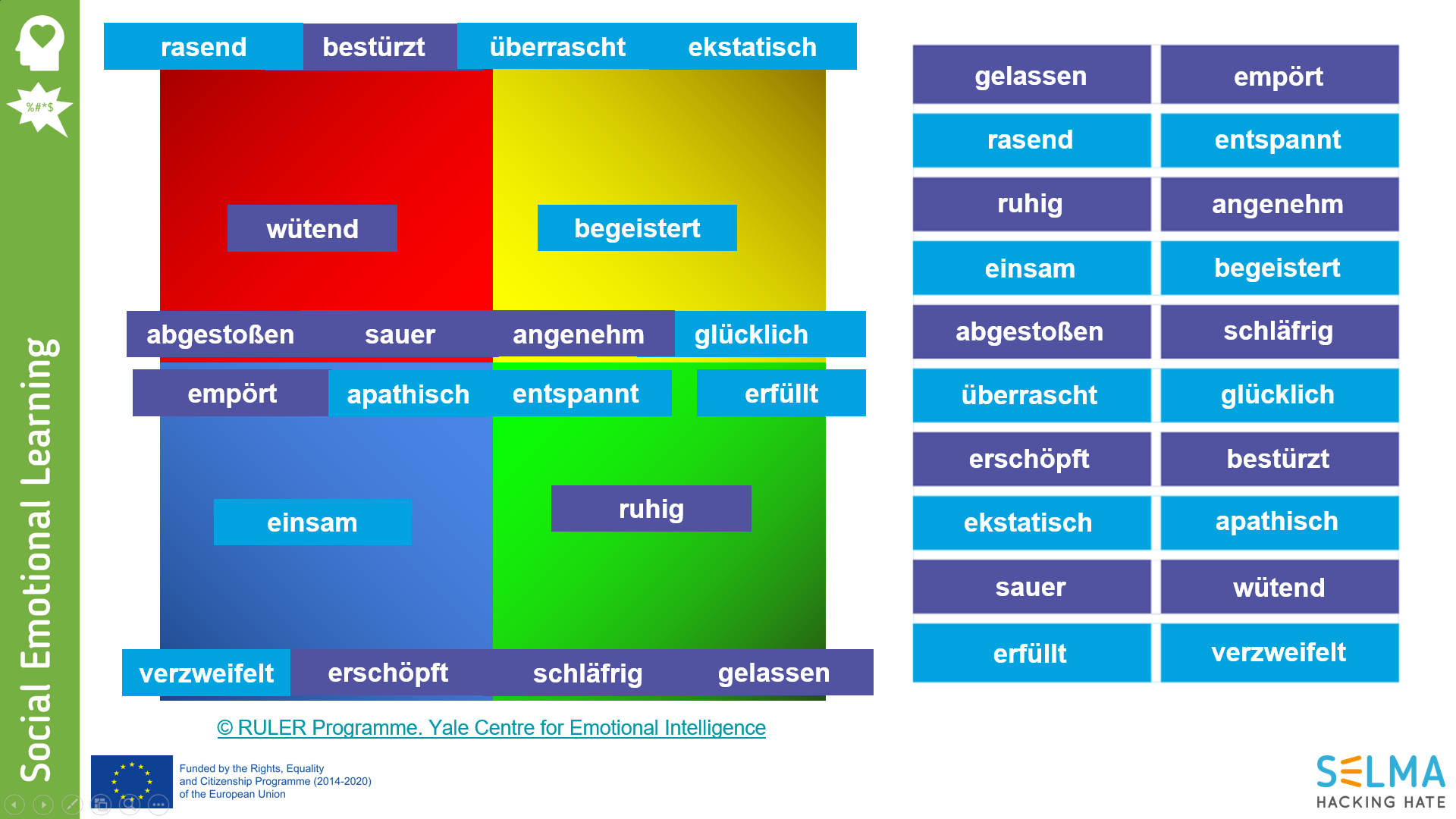 Denkst du, du kannst einfach herkommen und uns mit deinen drei Armen die Jobs klauen?!
Oh, ist echt cool, wenn jemand versucht, einer von uns zu sein
Ich dachte, der Staat sorgt dafür, dass ihr draußen bleibt.
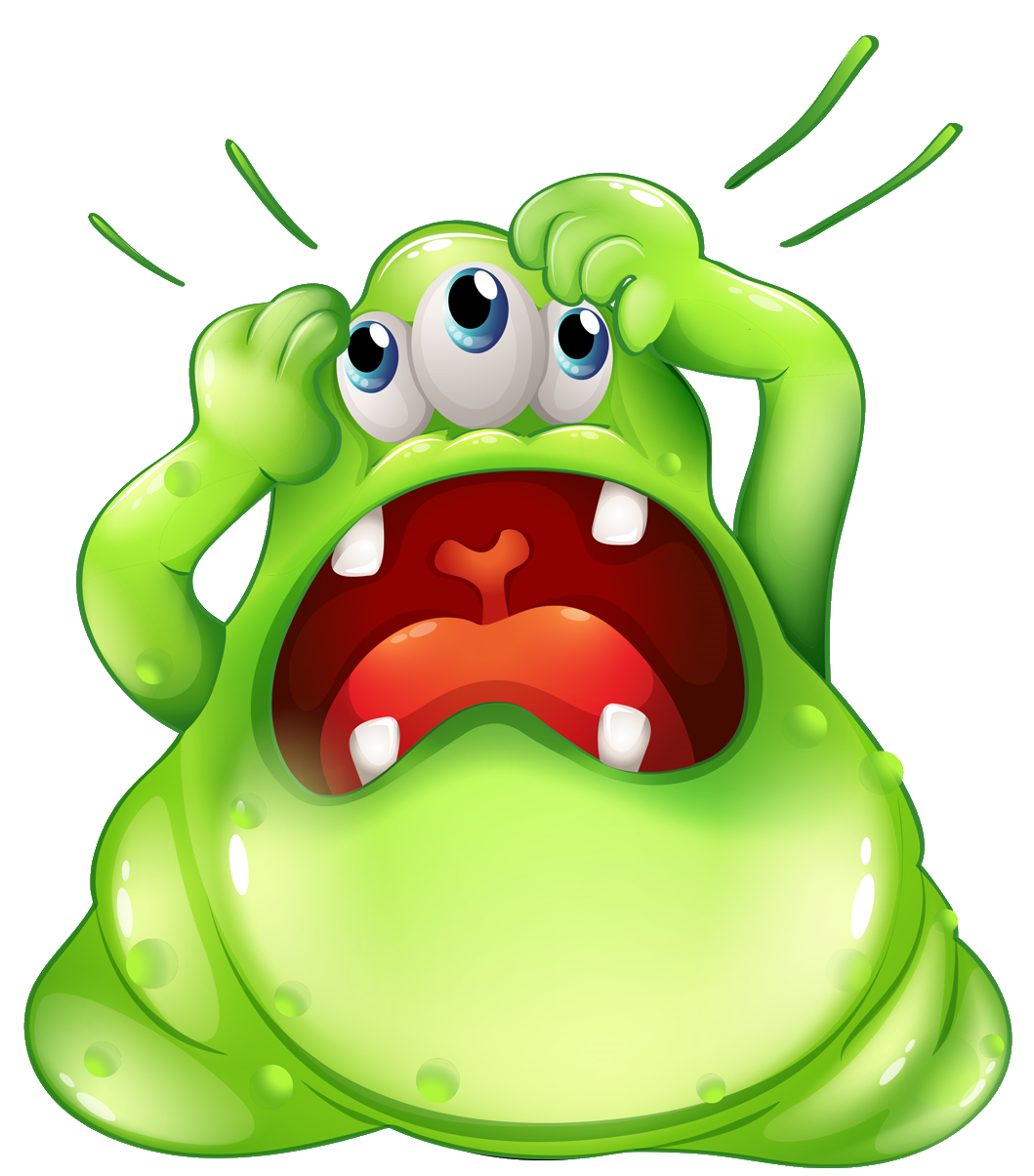 OMG! Du bist ja grün, wie EKLIG
Wenn du schon hier bist, streng dich wenigstens an, unsere Sprache zu lernen
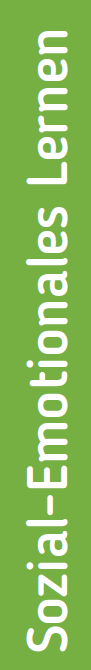 Aliens wie du treiben unser Land noch in den Ruin
Warum kommen die Xenovier immer zu uns - Geh nach Hause!
Du bist das Beste, was der Menschheit je passiert ist!
Deine Mutter stinkt, ich wette, die isst Schleim zum Frühstück
Willkommen Xorg, wann gehst du wieder?
Sind deine Kids auch so hässlich?
Wir lieben Xenovier!
Isch mach disch fertig, alda!!
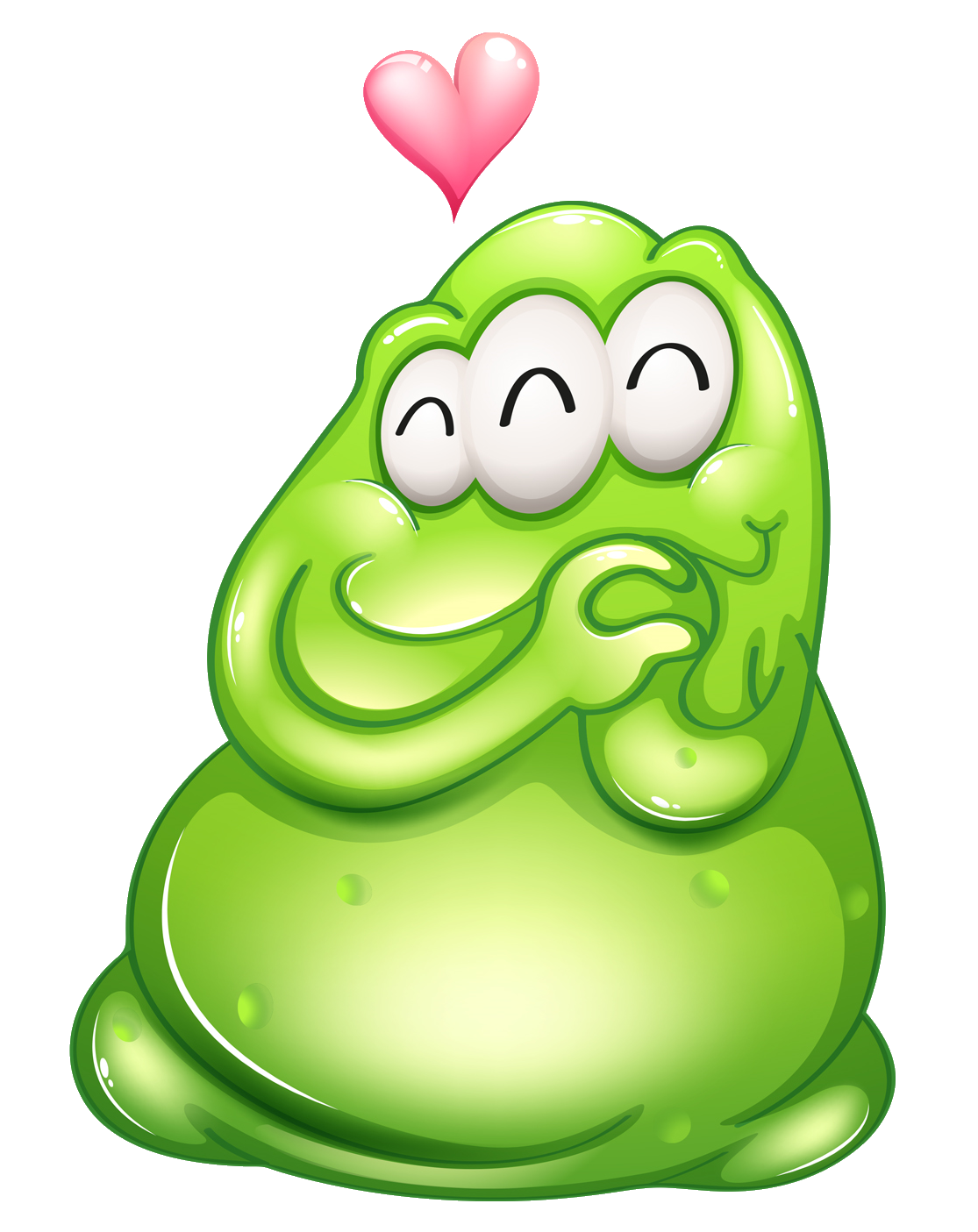 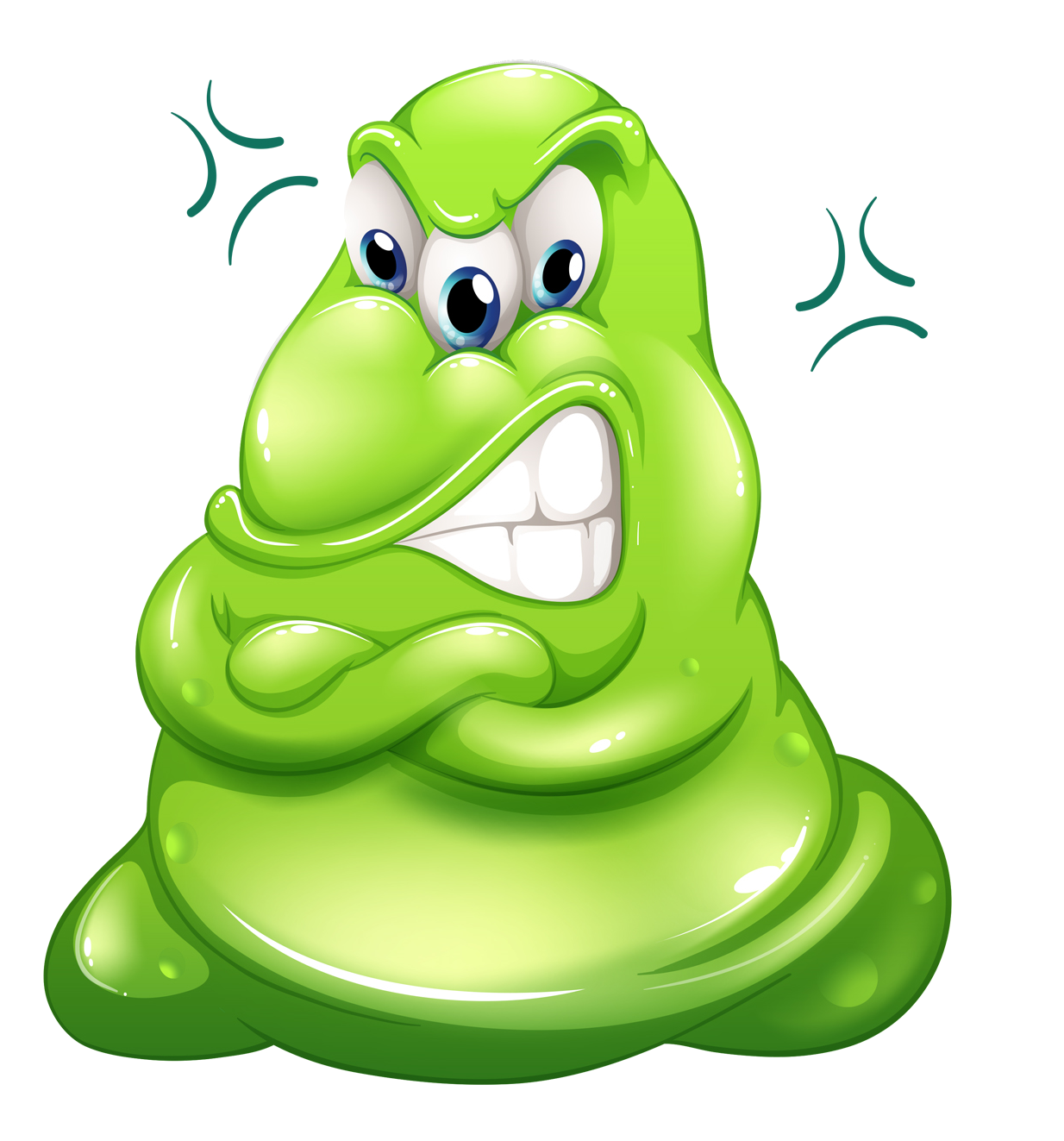 OMG! Du bist ja grün, wie EKLIG
OMG! Du bist ja grün, wie WUNDERVOLL
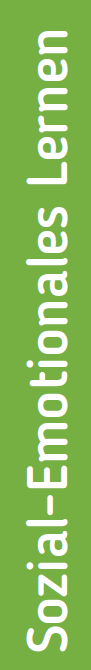 Wie lassen sich die Aussagen so verändern, dass sie einem positiveren Bereich zugeordnet werden können?

Stellt einige eurer Aussagen in der Gruppe vor und sprecht darüber.

Lässt sich durch die Abänderung auch das Gefühl der Aussage erfolgreich verändern?
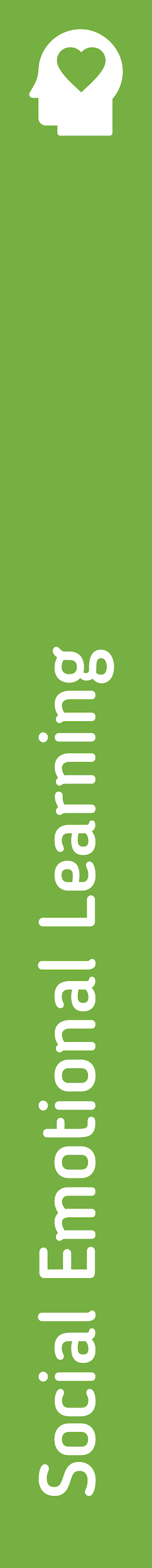 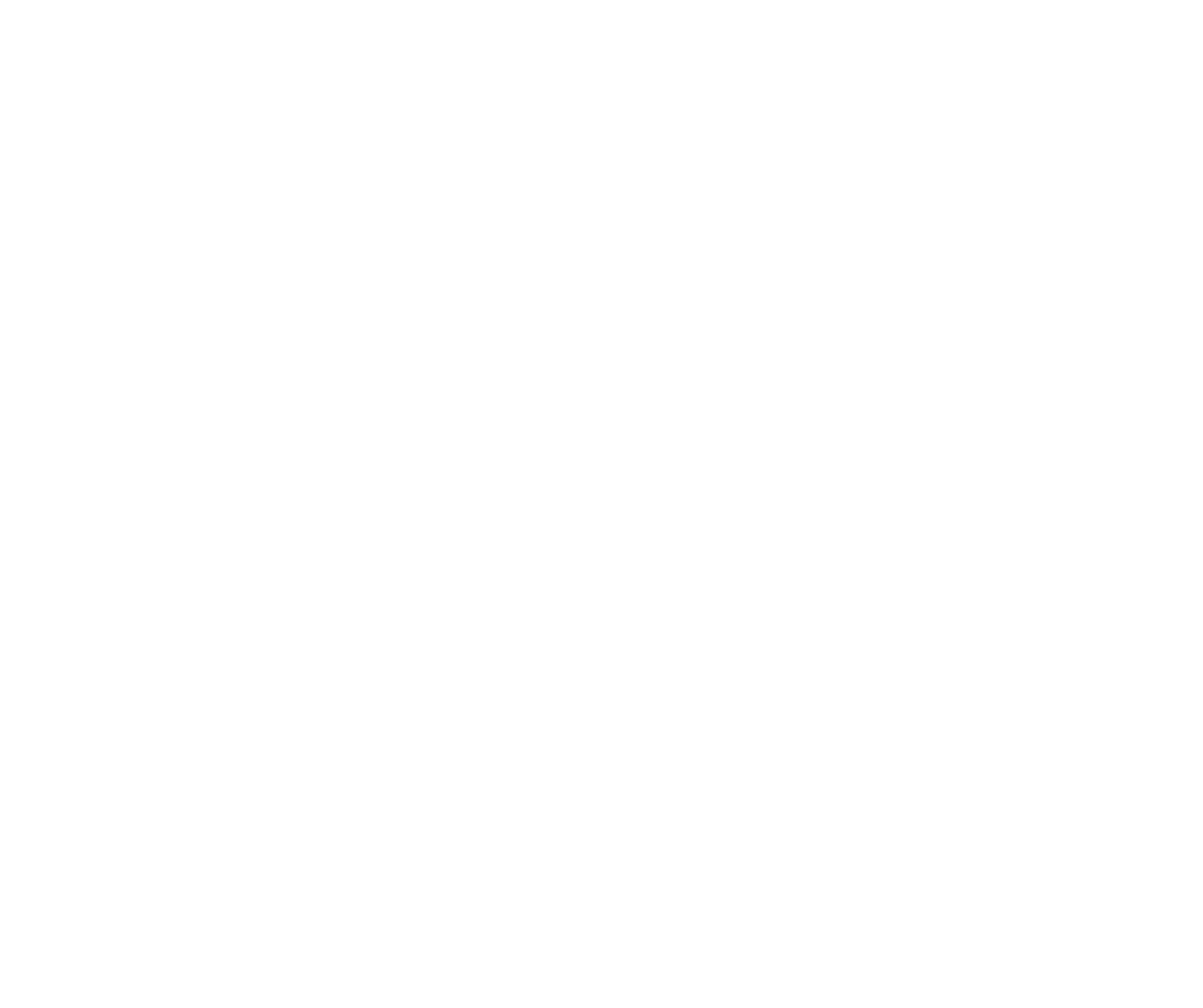 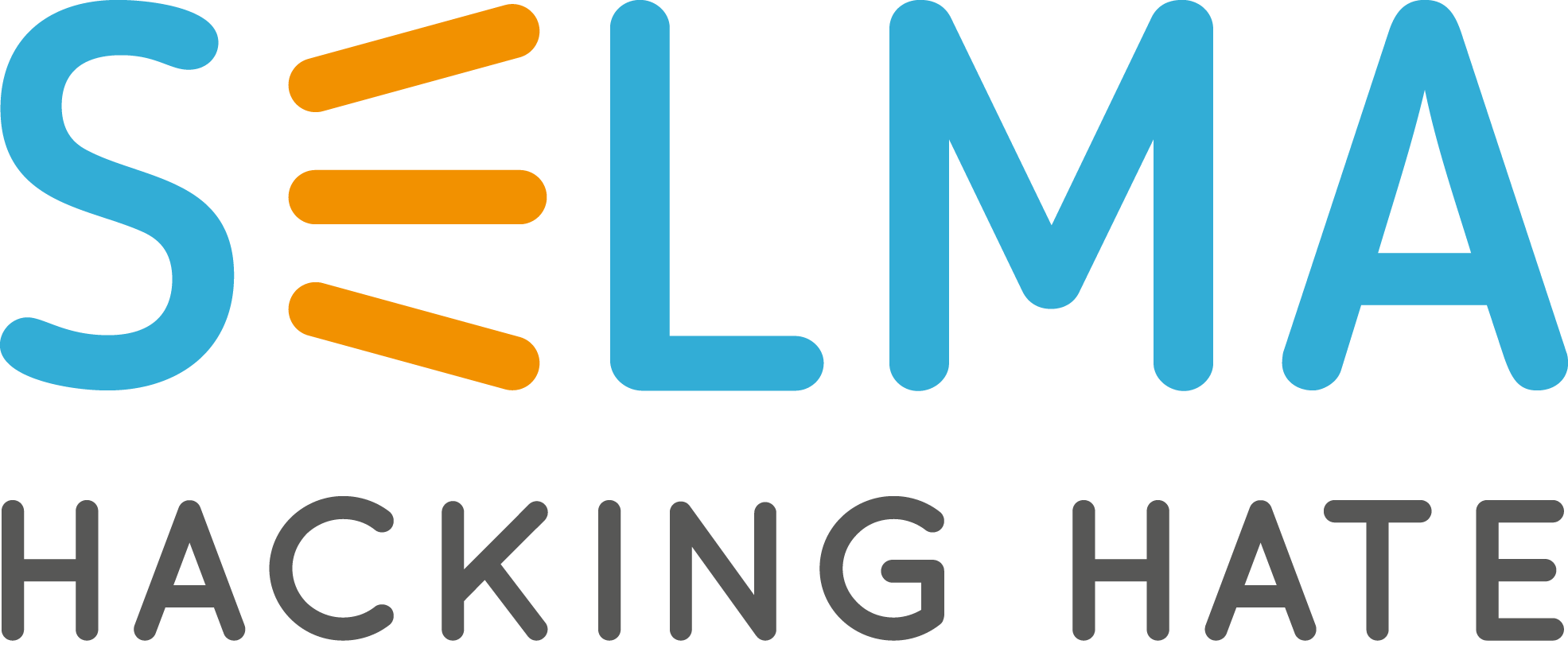 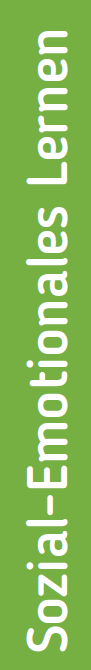 www.hackinghate.eu
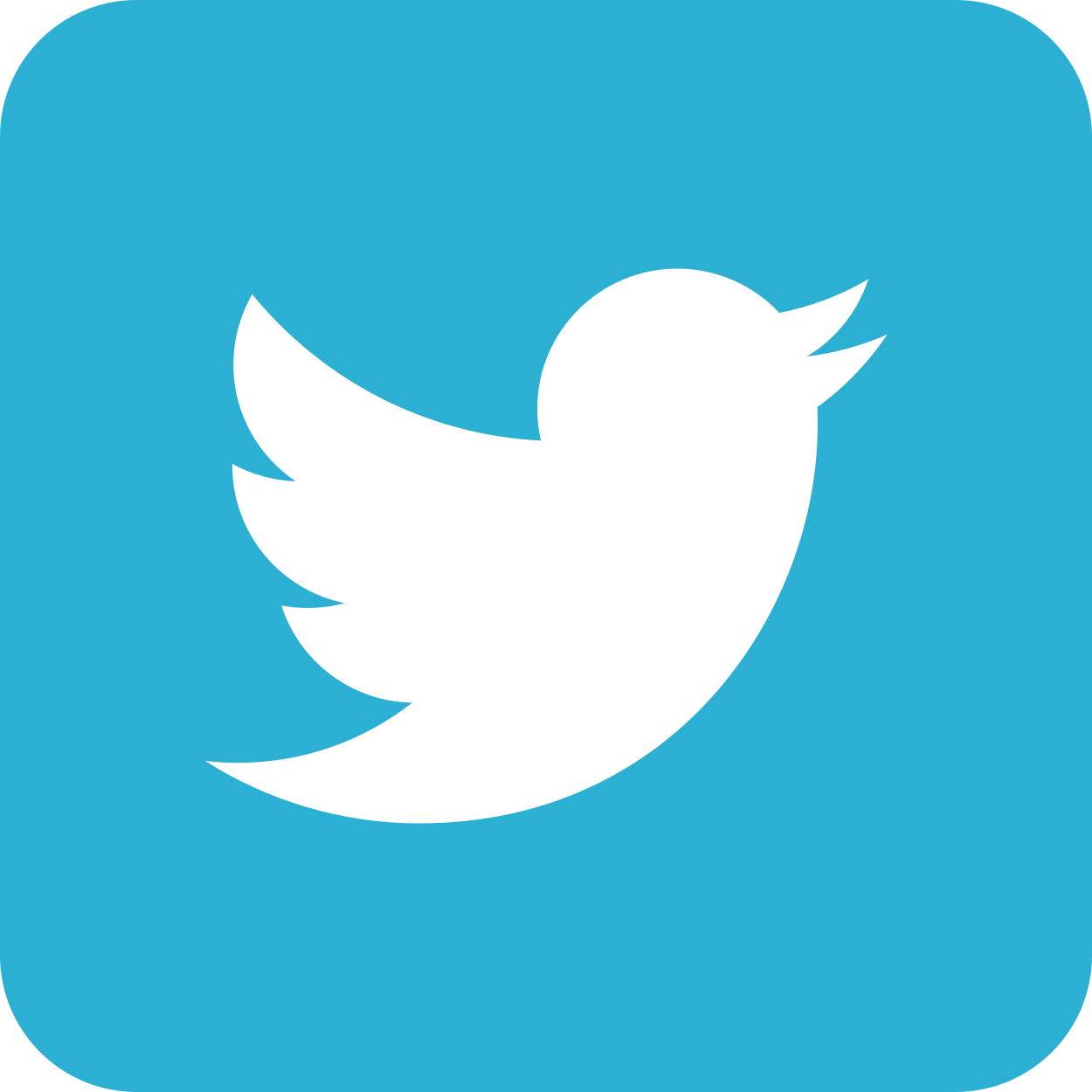 #SELMA_eu
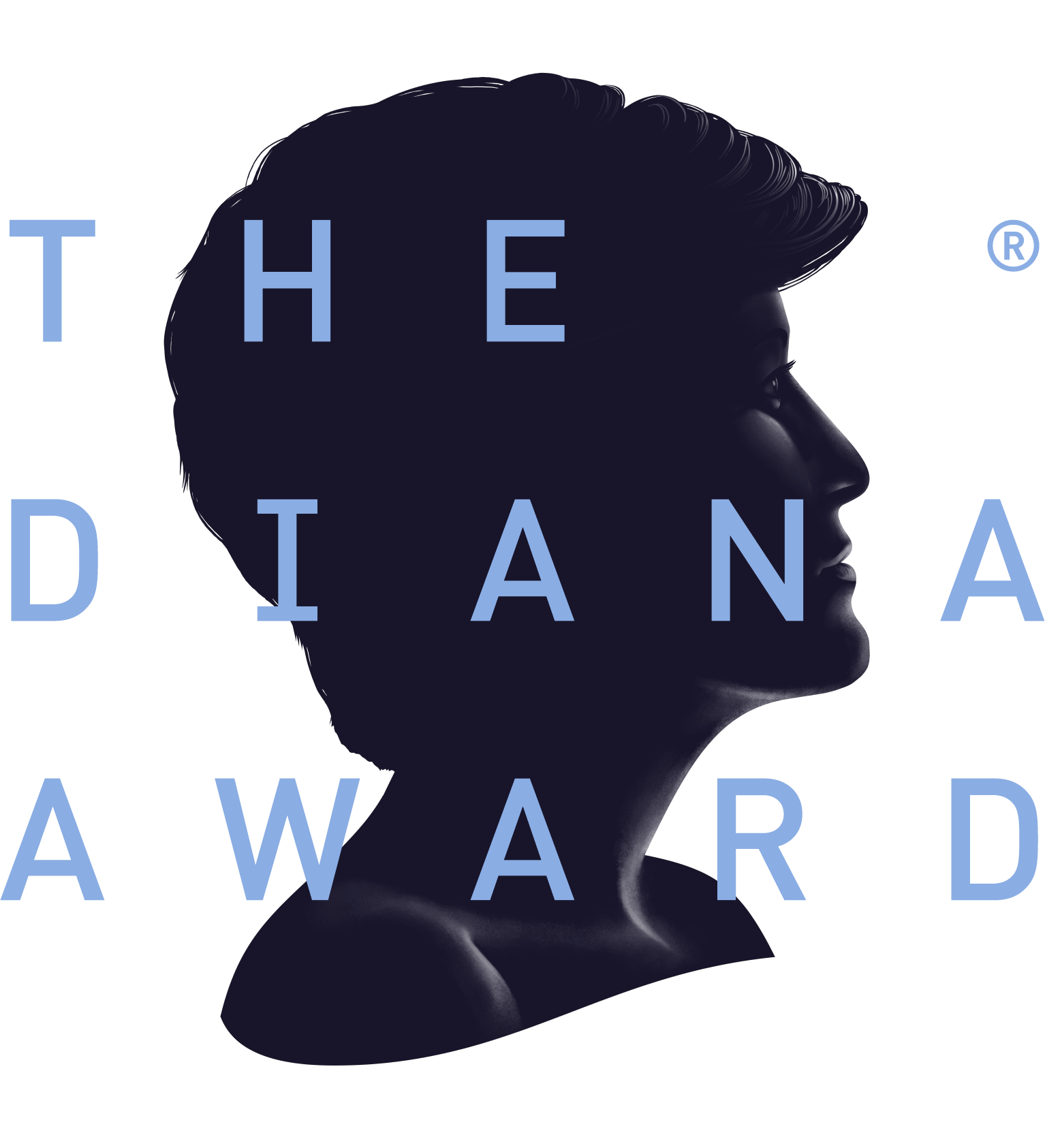 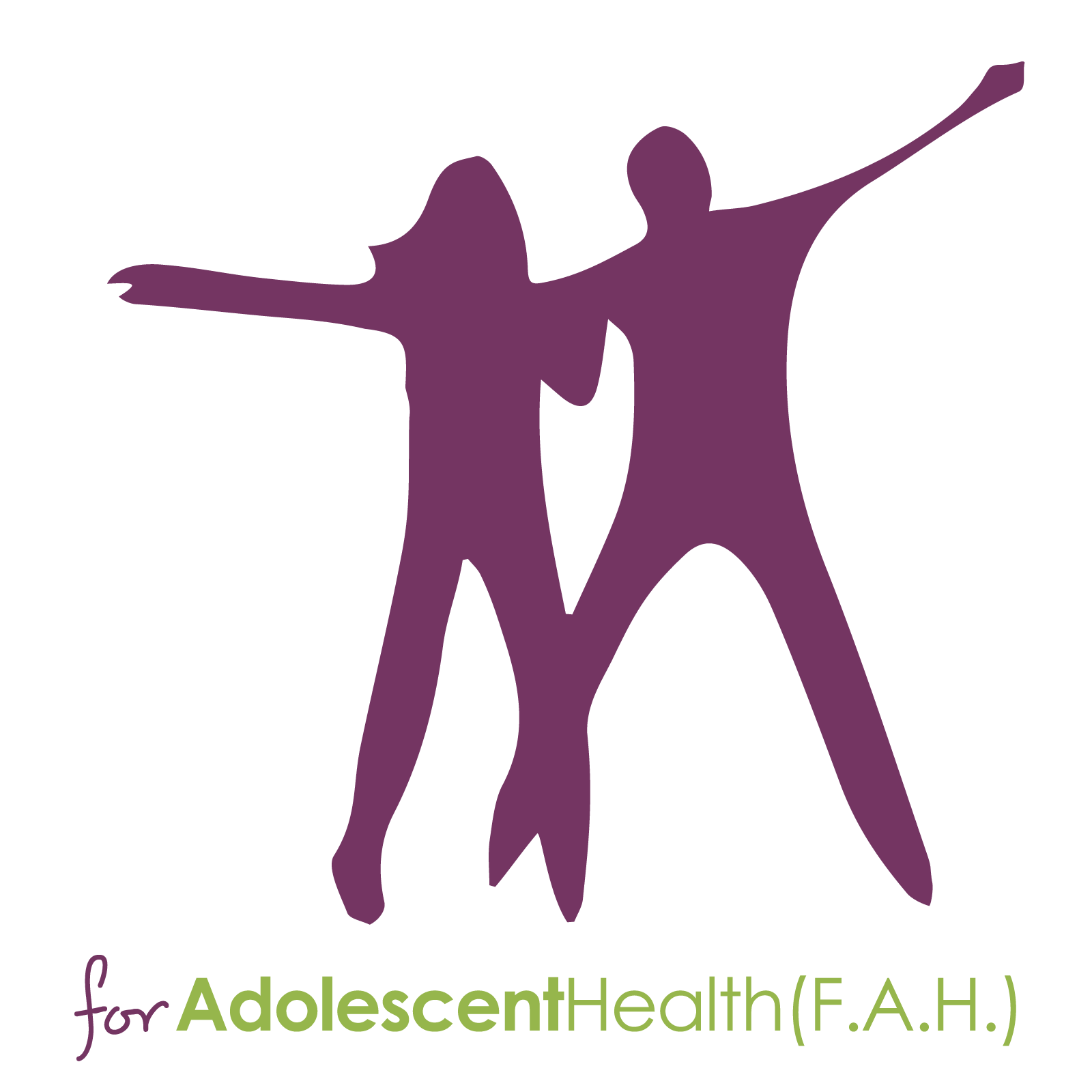 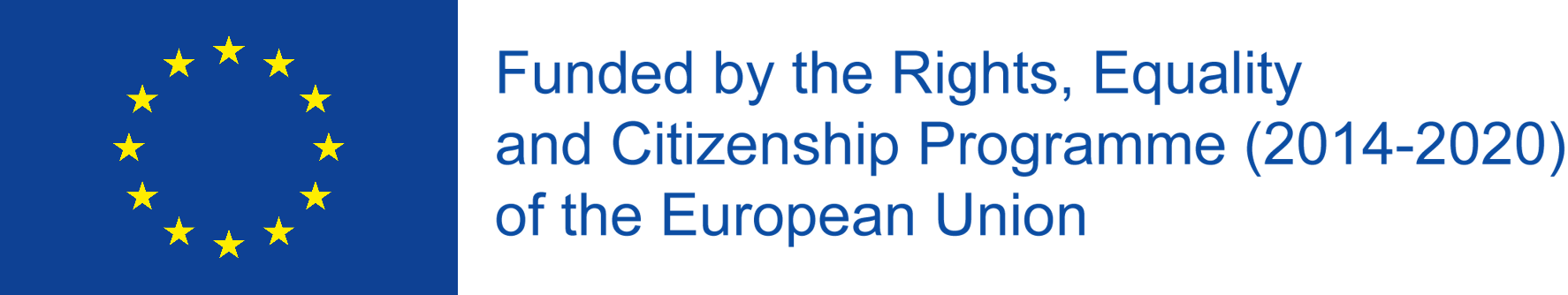 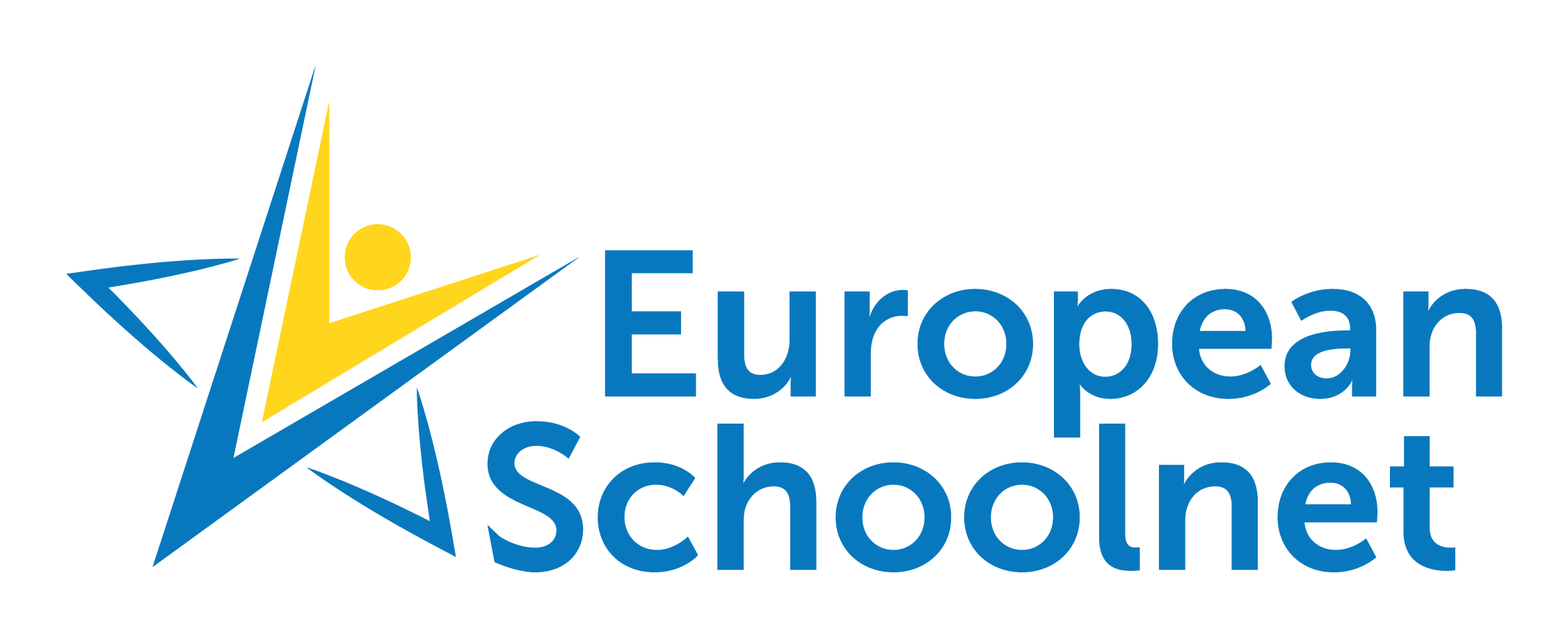 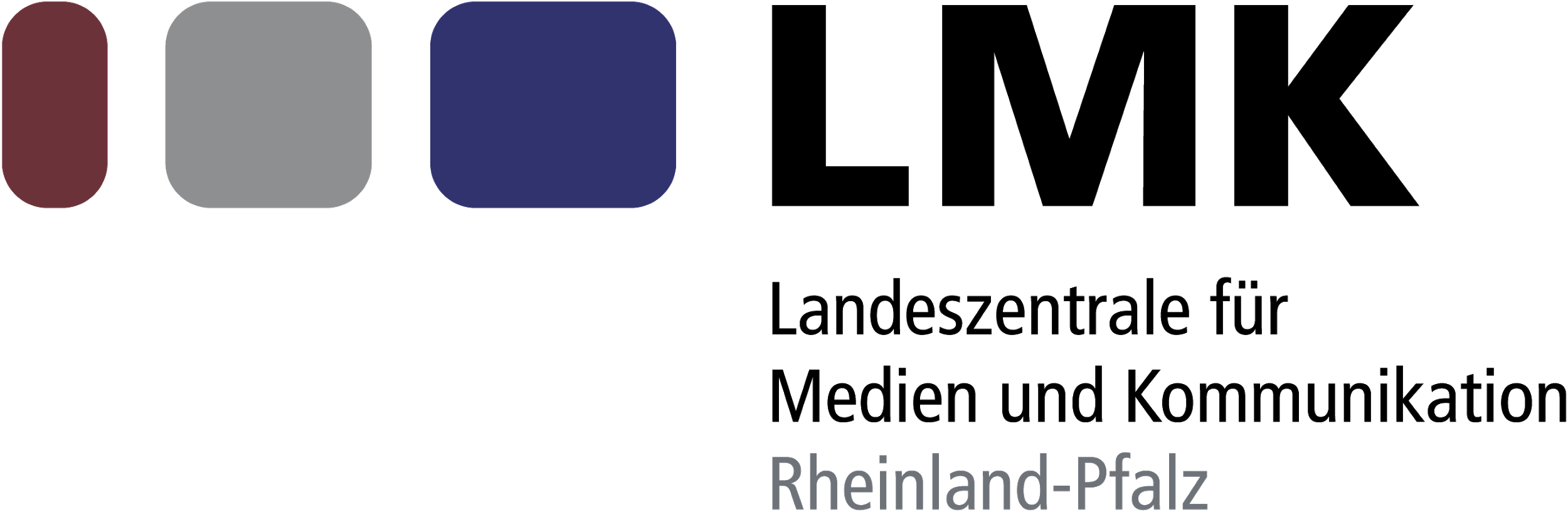 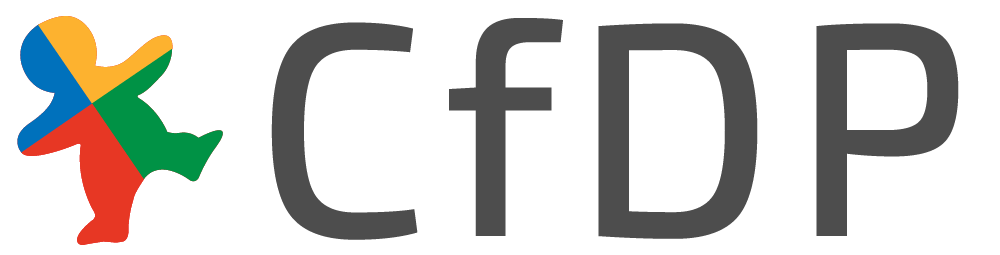 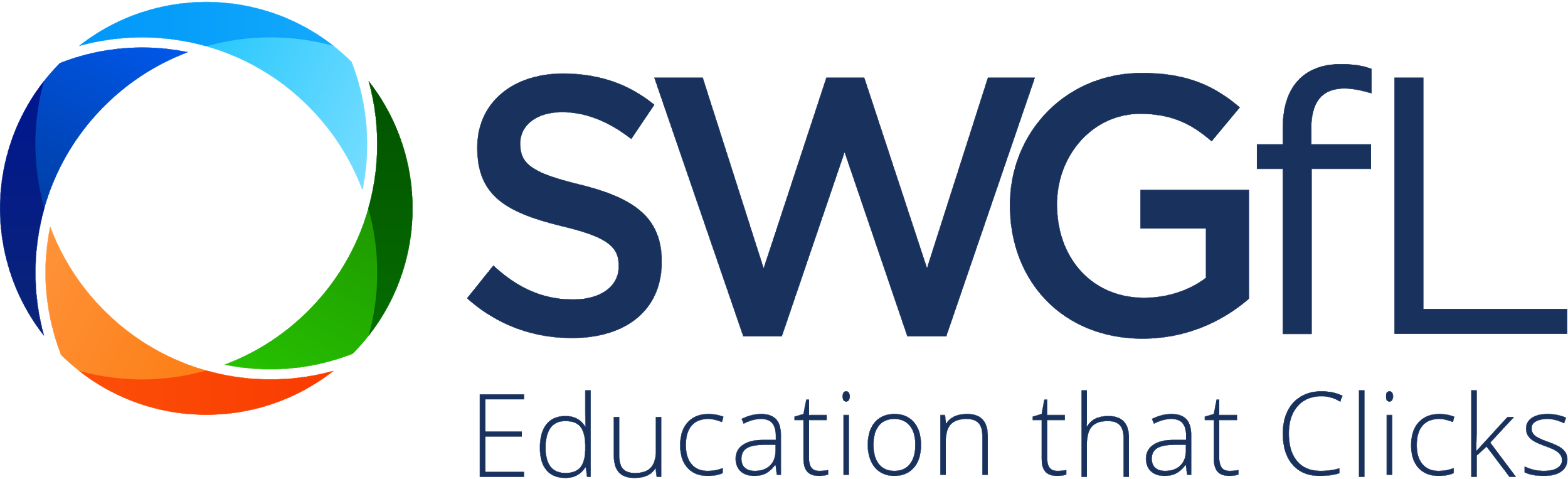